A r m e n i j a
Kolegij: Međunarodni socijalni rad

Bunčić Nikolina
Sveučilište u Zagrebu
Pravni fakultet
Studijski centar socijalnog rada
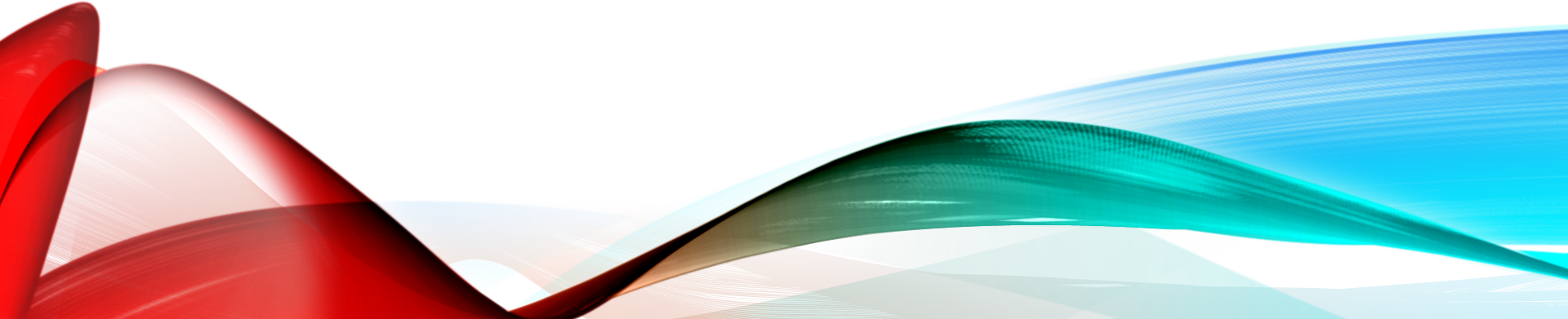 Opća obilježja
1991. Republika Armenija 
P= 29743 km²
Populacija: 2,95 milijuna stanovnika
Gustoća naseljenosti: 104 stanovnika po km²
Glavni grad: Yerevan
Opća obilježja
Stanovnici: Armenci  (Jezidi, Rusi, Asirci, Kurdi, Ukrajinci, Grci)
Službeni jezik: armenski (kurdski, asirski, grčki, ruski, engleski)
Religija: armenska apostolska crkva (istočnjačko pravoslavlje, protestantizam, katolička crkva, bahajska vjera, islam, judaizam, jazidizam)
Majčinska katedrala Svetog Etchmiadzina
Politički ustroj
Promjene Ustava 1995., 2005. i 2015.
2015. polupredsjednički sustava → parlamentarni
Promjene , koje su uključivale smanjenje ovlasti predsjednika, povećanje ovlasti premijera i manju nacionalnu skupštinu, počele stupiti na snagu parlamentarnim izborima 2017. godine
Politički ustroj
Vođa oporbe Nikol Pashinyan izabran je za premijera u parlamentu u svibnju 2018. nakon što je predvodio masovne prosvjede protiv vladajuće stranke, transformirajući politički položaj zemlje
Sredinom siječnja 2019. nova vlada Pashinyana položila je zakletvu i postavila se ambicioznim planom (ekonomska reforma)
Gospodarska slika armenije
Rudarstvo bakra, cinka, zlata i olova najvažniji je dio ekonomije
BDP države sastoji se od poljoprivrede (31,1%), industrijske proizvodnje (21,8%), trgovine (8,7%), građevinarstva (8,5%), prometa (5,1%), ostalih sektora (24,9%)
Ograničena trgovina, trgovinski deficit
Stopa nezaposlenosti 17,70%
Prosječna plaća od 2010. do 2019. iznosi 2289,18 kn
Indeks percepcije korupcije 35/100 → nova Vlada radi na smanjenju korupcije!
Obrazovanje socijalnih radnika
1988. započinje educiranje socijalnih radnika 
Katedra za socijalni rad i socijalne tehnologije YSU osnovana je 2004. godine
Preddiplomski i diplomski studij
Kurikulum socijalnog rada ima 3 komponente - teoriju, praksu i istraživanje
Centar za migracijske studije
Osnovan je 2011. godine na Fakultetu za sociologiju Državnog sveučilišta u Yerevanu, u okviru zajedničkog projekta EU „Tempus IV“ za „Migracije i visoko obrazovanje - razvoj vještina i kapaciteta“
Fenomen koji je sastavni dio suvremenog lokalnog, regionalnog i globalnog razvoja
Koncentriran na međunarodno važne teme i aktualne probleme u Armeniji i okolini
stručno je reprezentativno tijelo socijalnih radnika u Armeniji  s više od 200 članova 
osnovana kao nevladina, nepolitička i neprofitna nacionalna organizacija 2004. godine 
pitanja o socijalnoj pravednosti, ljudskim prava, socijalne uključenosti i pitanjima koja utječu na kvalitetu života 
zalaže za poboljšanje socijalne politike i programa, jačanje standarda prakse socijalnog rada te profesionalnog razvoja članova
Društveni kontekst
udio zaposlenog stanovništva ispod je pariteta kupovne moći 
BDP po glavi stanovnika bio je $ 4.193 u 2018. 
25,7% stanovništva živi ispod nacionalne granice siromaštva u 2017. godini
na svakih 1.000 rođenih beba 13 umre prije 5. rođendana
Društveni kontekst
Djeca s teškoćama u razvoju
https://www.youtube.com/watch?v=uH3YMtGSy5k&feature=emb_logo
https://www.youtube.com/watch?v=3quKl5w96rs&t=3s
Položaj žena u društvu – nasilje, zaposlenje, reproduktivno zdravlje žena
https://www.youtube.com/watch?v=GLBc-dPLbEk
LGBT populacija
https://www.youtube.com/watch?v=APgZSESklj8
Društveni kontekst
Borci za ljudska prava
Dječji brakovi (Jezidi)
https://www.youtube.com/watch?v=6Pg6MgfqHlg
Migracije (vanjske, unutarnje, sezonske..)
https://www.youtube.com/watch?v=-qzFNPJex84
Nagorno – Karabakh → sukobi Armenije i Azerbejdžana